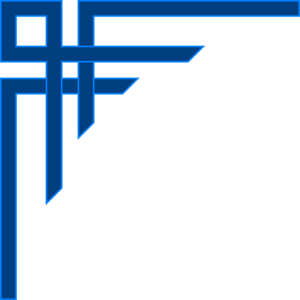 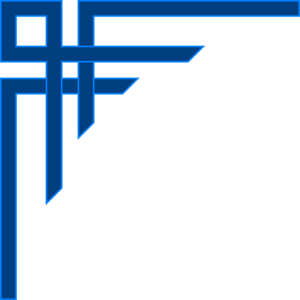 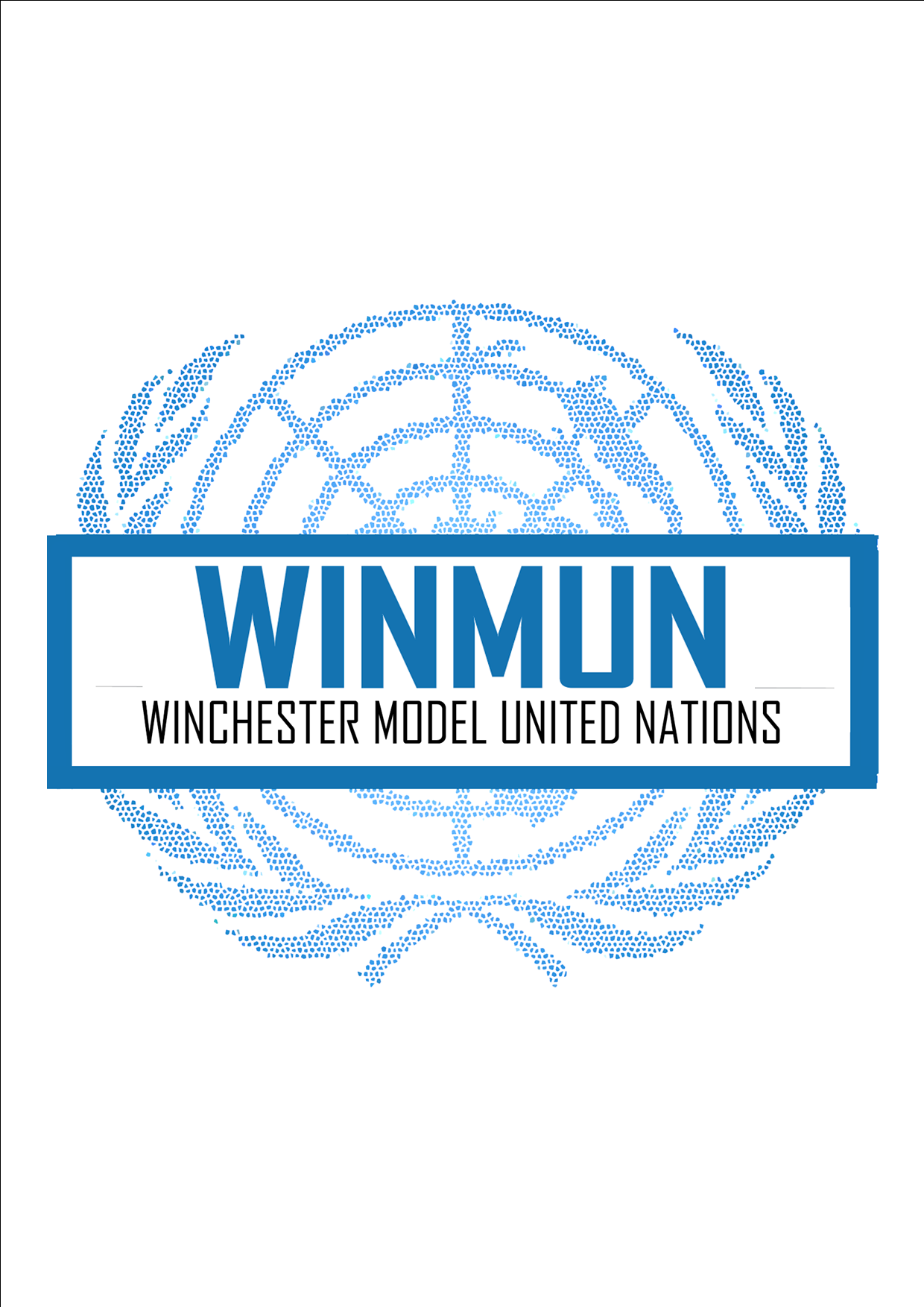 General Assembly 1 – DISEC
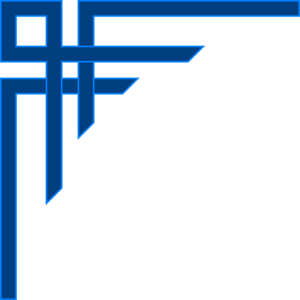 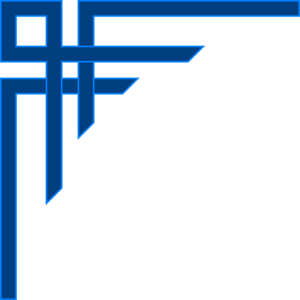 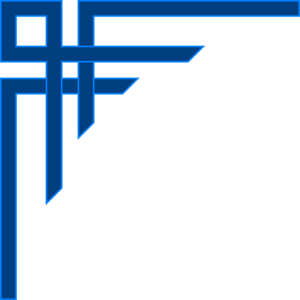 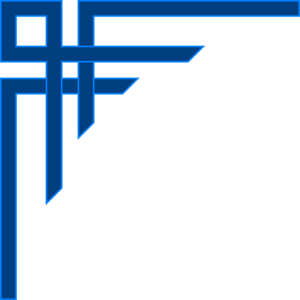 Table of Contents
 
Letter from the Chair
 
Introduction to the Committee
 
Topic 1: Tackling the threat of communications and imaging satellites to international security
Introduction
Explanation of the Problem
Focus of the Debate
Questions to Consider
Recommended Readings
Bibliography
 
Topic 2:  Electoral Conflict and Interference: the rise of the digital age and cyber-attacks
Introduction
Explanation of the Problem
Focus of the Debate
Questions to Consider
Recommended Readings
Bibliography
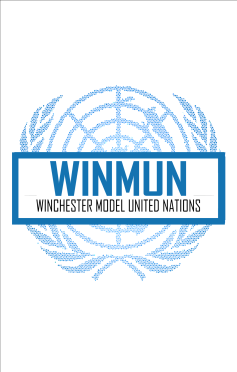 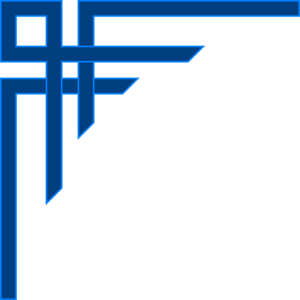 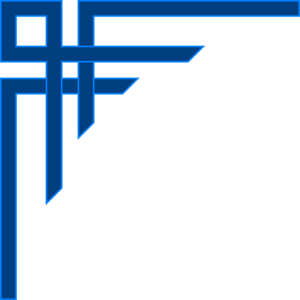 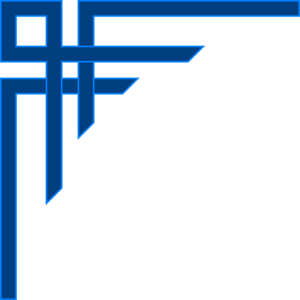 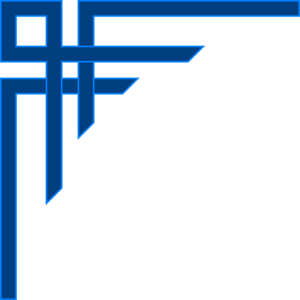 Letter from the Chair

Dear Delegates,

We are all excited to commence the seventh annual edition of WINMUN and wish that it will be a memorable experience for all. It is our absolute pleasure to welcome you to the First General Assembly and hopes that you are as ecstatic as we are for the conference. Our committee deals with all topics related to disarmament and international security, which is why it is primarily known as DISEC. Since its inception, WINMUN has tried to carry out the honorable responsibility of inspiring the youth to participate and find a voice in solving the international conflict. 
Finally, as the conference approaches, we would like to congratulate all delegates, novice or accomplished, for choosing to be here. You decided to make a difference within the world, but more importantly, you chose to enlighten yourself and fuel the fire of compassion for humanity within yourselves. 
We genuinely hope that this conference will not only help you in understanding complex issues from a global perspective but also encourage you to discover your interests and causes to fight for. We primarily believe that the target of the conference is to ascertain that all delegates learn new information, improve their skills, and enjoy their time. We urge all delegates to contribute to the debate and engage in productive conversation with other delegates. Enjoy your time, do not be stressed, connect with others, and build friendships. If you need any further information or assistance, please do not hesitate to contact us! We wish you the best of luck in your preparations and can’t wait to see what you have in store for us! Good Luck!

Dias of GA 1
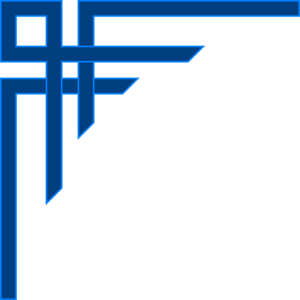 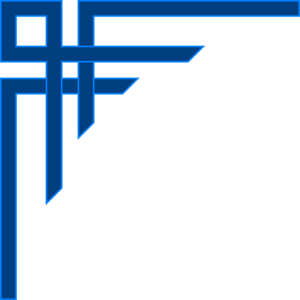 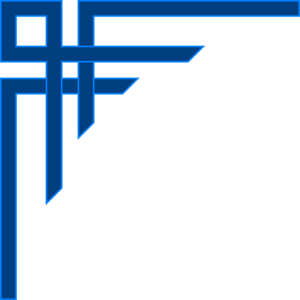 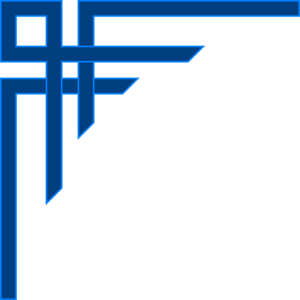 INTRODUCTION TO THE COMMITTEE

The First Committee of the General Assembly broadly concerns itself with disarmament, global challenges, and threats to peace, thus the name DISEC — Disarmament and International Security Committee. The Charter of the United Nations of 1945 deemed the United Nations General Assembly one of six principal organs of the UN. The GA was subsequently further divided into six central committees, each of which was given a defined agenda. The DISEC is one of these six central committees, and like the other five, submits reports to the GA Plenary. With the rapid advancement in the realms of armament, the First General Assembly has quickly been brought to the forefront, now dealing with threats such as weapons of mass destruction, cyber weaponry, and the militarization of outer space. As such, the submissions of this committee as decreed by UN mandates are ever-evolving to deal with imposing threats to peace facing the international community. The UN Charter states that Member States of the UN are entitled to a presence in the General Assembly.
Observer status can also be granted to states without full UN membership as well as the intergovernmental organizations. Observers include the two non-Member States with Permanent Observer Status, Palestine and the Holy See, and key IGOs such as the European Union and the African Union. All UN Member States present are intrinsically eligible to a single vote that is equal to all by virtue of the seat they hold through their representative. That being said, it is imperative to note that the Committee cannot mandate action, sanction or intervention, though it is more than welcome to recommend these to the Security Council, which shall deliberate further on the matter and take appropriate measures. DISEC is also a key player in promoting and achieving UN SDGs, of which Goal Number 16 is of particular relevance. It calls for just, peaceful and inclusive societies, ones that the international community can only work to create through the pre-emptive elimination of needless conflict. Also instrumental in the work of the First Committee are UN organizations such as the UN Disarmament Commission (UNODA) and international IGOs and NGOs that propound insightful data and thoughts for consideration by the committee. 
Due to the nature of the topics in discussion, it is imperative that Delegates familiarise themselves with their Member State’s foreign policies. Careful consideration of these factors shall allow for the committee to run smoothly. Also bear in mind that a draft resolution must attain a two-thirds majority across the committee if it is to pass.
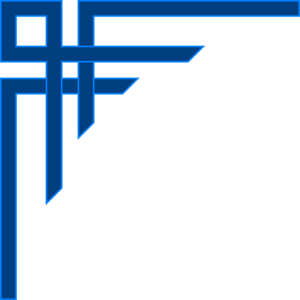 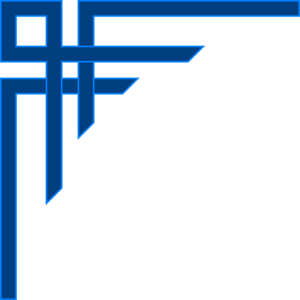 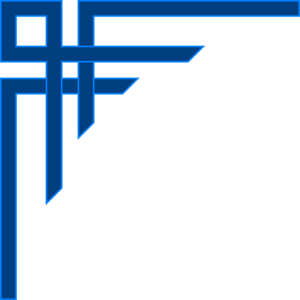 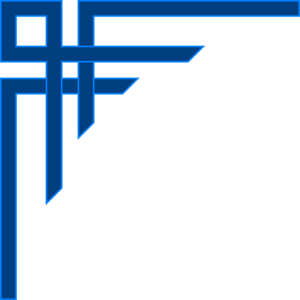 Committee: GA 1 - DISEC
Topic: Tackling the threat of communications and imaging satellites to international security
Author: Tharuka Karawita, Kanchan Kumar Palakode
Introduction

According to a report by the United Nations Office for Outer Space Affairs, 8261 satellites inhabit Earth's orbit at present and a majority of them are utilized for imaging and communications: These satellites can  be used to supervise the actions of residents, authorities, officials, or even the motion of navy units.  Satellites are of prime importance to many countries, especially the United States and Russia: both use satellites to watch each other's actions and defend their armies. China has also started using satellites to monitor its citizens and others targets of interest and this has been present in cases such as spying on neighboring countries and consistently monitoring internal affairs with identification technology,. However, despite the general advantages of satellite for one's country, satellites also affect international security and the privacy of governments and individuals. Principles mentioned within the Universal Declaration of Human Rights do not directly clash with what it is written, therefore citizens within a nation and outside of that of a nation can be monitored by practically any country with the utilization of satellites.
 A country can simply abuse the power granted by bypassing measures of privacy and if it deems it necessary; can threaten an individual's rights , therefore making this an increasingly important international security issue due to the rapid advancements being seen within the satellite industry.
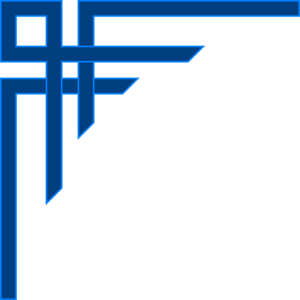 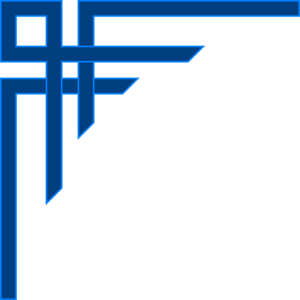 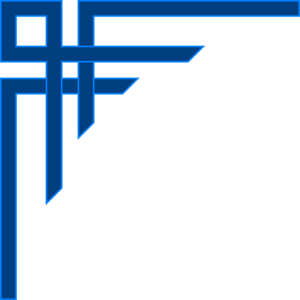 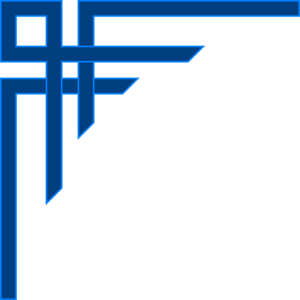 Explanation of the Problem

Potential threats that could be faced by Satellites via cyberthreats:
It’s extremely crucial to note that there is an increasing dependency upon technology like imaging and communication satellites in the modern world; however, this also correlates to the rise of cyberthreats and hacking: this opens up a new field for digital terrorism, one in which is based in space and not on earth which calls for a completely different type of threat as satellites hold a large quantity of data and in the wrong hands could violate the privacy of hundreds of millions of individuals across the world. A key speculative example could be when Russia hacked Ukraine’s broadband satellite service which disrupted Ukraine's military service and halted their efficiency, causing immense losses in the battlefield. The potential security collapses presented just with the cyberthreats towards satellites are already alarming and must be resolved as soon as possible.

The Misuse of satellites:
Countries are not barred from utilizing imaging satellites to abuse issues on privacy; this also extends to organizations like that of facebook which regularly looks into user activity and utilize algorithms to sell data for their own self interest. There has been legislative work done to suppress such instances from happening such as the European Union’s General Data Protection Regulation(GDPR) however, abuse of data is still largely undisturbed by legislation which begs the question of the extent of control we should give organizations to communication satellites. 

The growing industry and its consequences: 
There has been substantial growth in the space industry within the private sector in many parts of the world, which should be regarded as a positive result of the immense technological growth being seen. However, this also calls for the need for regulation especially when it comes to the utilization of imaging and communication satellites by private space-based companies like SpaceX, Blue Origin, Virgin Galactic, etc. as access to information at the scale of a satellite level is not only an immense power to hold for a company, but also establishes a monopoly in the tech industry.
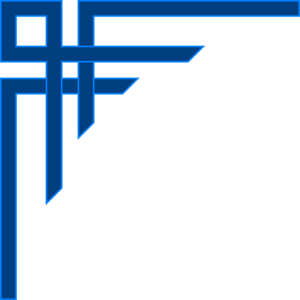 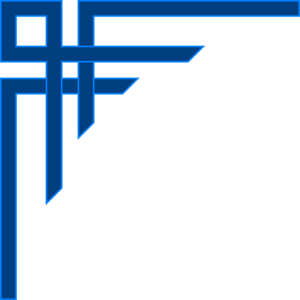 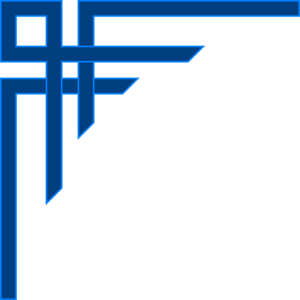 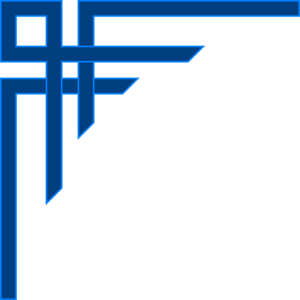 Focus of the Debate
There are a variety of ways to solve these issues, many of which have never been fully attempted. The UN has not tackled this issue on a multilateral basis, and therefore full intervention has not been possible. However, it is somewhat understood that to find a feasible solution, we must facilitate all nations working together, to ensure that no government, or organization based within a nation's borders are threatening the wellbeing of society, and the wellbeing of a country. The issue of satellites on international security ensures that the security of all nations is taken into consideration, therefore a resolution must include clauses which take into account all nations policies and views. One way in which this issue could be solved would be passing a internationally agreed resolution which creates a set of principles that all nations must employ, which does not destroy the purpose of commercial and government satellites but limits their usage to beneficial gains for society as a whole.
A resolution like such however would only aim to solve the side of the issue which relates to misuse and would not prevent cybercrime upon the satellites and therefore if a resolutions was to be created like such, it would either need a counterpart or it would require illustrative writing which aims to solve such an issue of cyber warfare, and prevention of hackers. This resolution would need to be fully agreed upon especially by the P5, as the general assembly lacks the ability to force countries to comply with regulations it sets, and therefore the resolution must include no bias. Another way in which this issue could be solved would be the creation of another entity governed by the UN with the purpose of stopping the interference of other countries/groups on national security satellites, or commercially owned satellites.
This team would also be responsible however for watching over governments and organizations to ensure that they are not abusing human rights and are not restricting/denying privacy to the general public of the nation in question, or any other nation.
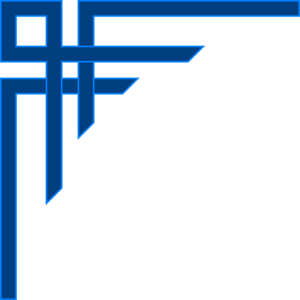 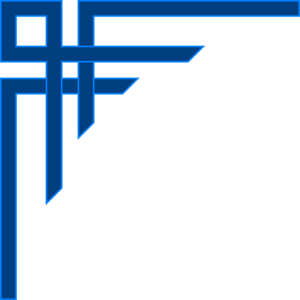 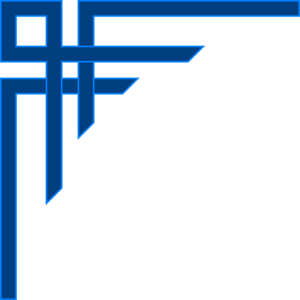 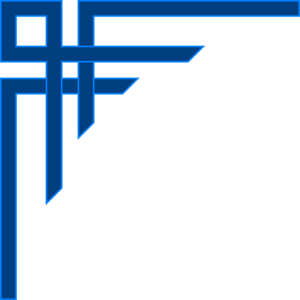 Questions to Consider
It is not directly or indirectly restricting a nations sovereignty, as this would go against the UN convention, and would not be accepted by any nation within the UN. All delegates would need to arrive at a consensus to create this focus group/team and setting the regulations and direction for this team would also need to be discussed to ensure that the group monitors effectively. Other solutions to this presented issue may vary depending on the thoughts and opinions of delegates, but the ones presented above are solutions which can be globally accepted if improved and elaborate upon to ensure complete compliance from all nations. However, if delegations feel that complete international compliance and agreement is not necessary, delegates may opt to go from more effective, and national policy orientated resolutions. These resolutions may aim to push national motives upon other nations while finding a solution to the general issue at hand. An example of this could be the United Kingdom, a leftist country which fully motivates privacy, and the European convention of human rights, attempts to have China change its policies toward privacy of its citizens, by banning the use of technological devices to track the location of general citizens unless in specific circumstances. The word technological devices both includes satellites, and the ones discussed at hand, but also facial recognition devices or software which attempts to track individuals. China could also create a resolution which aims to push its national policies, and ideologies, but sometimes when this is done, the issue is left behind, and national issues rise more than recommended. We suggest that delegates work together to push the issues at hand, and ensure international security, while conforming to 
the policies and ideas of their respective nations. Generally, when delegates become too oriented around their national policies, they set aside the issue, which is both counterproductive, and dangerous to debate and to solve the issue at hand.
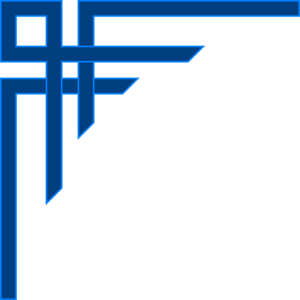 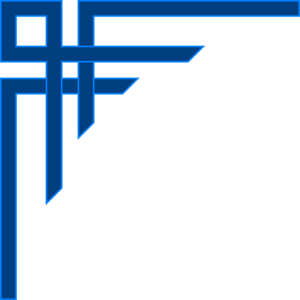 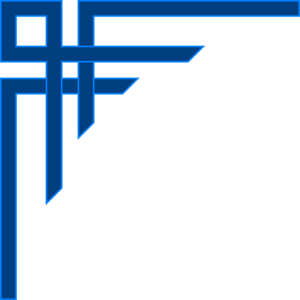 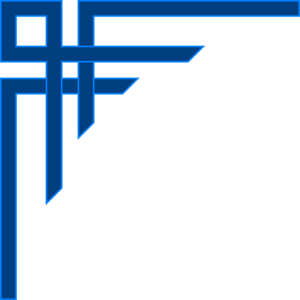 Recommended Readings & Bibliography
Aditya Chaturvedi, et al. “Do You Know How Many Satellites Are Currently Orbiting around the Earth?” Geospatial World, 21 Feb. 2020, www.geospatialworld.net/blogs/do-you-knowhow-many-satellites-earth/ 
Research Report | Page 9 of 9 Clark, Stephen. “China Launches Three Military Satellites.” Spaceflight Now, 24 Mar. 2020, www.spaceflightnow.com/2020/03/24/china-launches-three-military-satellites/
D'Zio, Bill. “China's First Satellite 50 Years Ago.” West East Space, 22 Apr. 2020, www.westeastspace.com/2020/04/22/chinas-first-satellite-50-years-ago/
Loff, Sarah. “Explorer 1 Overview.” NASA, NASA, 18 Mar. 2015, www.nasa.gov/mission_pages/explorer/explorer-overview.html
Rouse, Margaret. “What Is Cybersecurity? Everything You Need to Know.” SearchSecurity, TechTarget, 3 Apr. 2020, www.searchsecurity.techtarget.com/definition/cybersecurity/ 
United Nations. UNITED NATIONS TREATIES AND PRINCIPLES ON OUTER SPACE, www.unoosa.org/pdf/publications/STSPACE11E.pdf  
William Akoto Postdoctoral Research Fellow. “Hackers Could Shut down Satellites – or Turn Them into Weapons.” The Conversation, 18 May 2020, www.theconversation.com/hackerscould-shut-down-satellites-or-turn-them-into-weapons-130932
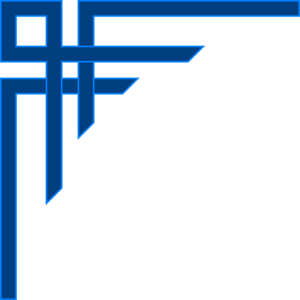 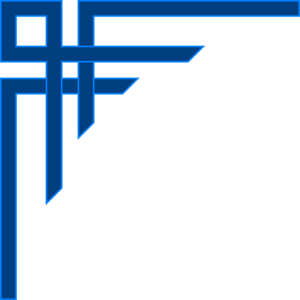 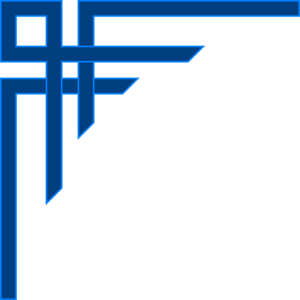 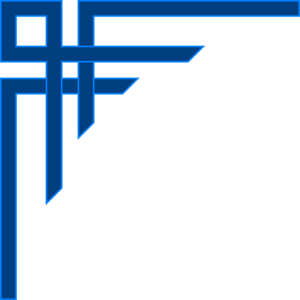 Committee: GA 1 – DISEC 
Topic: Electoral Conflict and Interference: the rise of the digital age and cyber-attacks
Author: Tharuka Karawita, Kanchan Kumar Palakode
Introduction

Elections are a key-aspect to many democracies across the world and decides the long-term and short-term developments within a nation economically, politically and socially and technology behind electoral processes has been evolving to cater to every voter within and away from a country’s border as a means to make democracy as fair and equal as possible for the candidates and the citizens of a nation.
With the establishment of more efficient methodologies of voting comes more efficient forms of technological malicious attacks via cyberthreats, state-sponsored hacking, third-party interventions, etc. and these are issues that were previously unprecedented by governments.
A key instance of electoral conflict happening could be linked to the 2016 elections with the United States Of America where it was observed that Russian interference and mass-media manipulation was at hand due to cyber-attacks or even when claims of bots trying to influence the 2016 Brexit referendum (House of Commons Digital, Culture, Media, and Sport Committee 2019; Public Administration and Constitutional Affairs Committee 2017) from social media. 
Regulating elections comes at an extremely high cost however, countries that maintain democracy need to strive their absolute best to help voters come out and vote as it is there right up uphold.
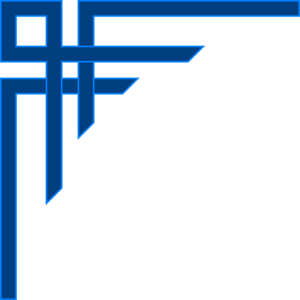 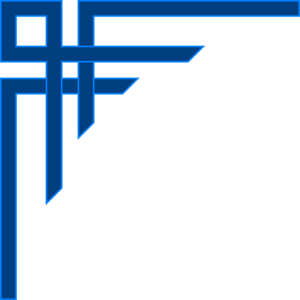 Explanation of problem
Current methods used in the electoral process:

Election management bodies(EMBs) come up with plans for the next election. Technology is used throughout these processes, from the simplest computer databases used to organize potential polling stations and poll workers to external systems to more complicated fields such as how to register voters. In fact, a series of new technologies have been deployed with the aim of improving voter registration systems for voters and the election administration agencies. This has included innovations such as biometric registration, where biometric data such as fingerprints are collected as part of the voter identification and registration process, and online registration systems. is moving the voter registration process to an online platform for use by remote voters. This makes it so that the information gained by intervening parties far more lucrative which begs the question of whether high degrees of filters are employed by each nation to protect private information
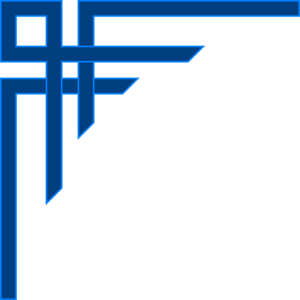 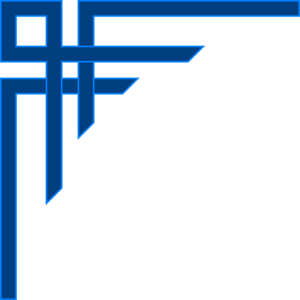 Focus of the Debate
The new era can lead to major shifts in power as actors have new strategies and tactics available to them. In order to evaluate the impact of the new age of cyber elections on electoral integrity, it is first necessary to better define the principles of electoral integrity, drawing first on democratic theory. 3 At their core, elections must be considered in terms of their role in delivering democracy as a political system. Democracy is simplistically thought of as ‘‘rule by the people.’’ It can therefore be juxtaposed with other ‘‘-cracies’’ such as autocracies, plutocracies, and stratocracies, in which the power resides with the landed nobility, wealthy, or military. Democracy is therefore the political system which many countries reached following historical struggles against aristocratic elites, rich landowners, or authoritarian leaders. This power is, of course, exercised through representatives on their behalf, with elections providing the mechanism for the selection of those representatives. 
Election law is a crucial consideration in delivering these key principles because it specifies the rules of the game, regulates proper roles, and structures power relations within systems of electoral governance. At the international level, international legal and nonbinding agreements are important because they can norm-set the appropriate behavior of Actors For example, the United Nations International Covenant for Civil and Political Rights (1966) states that all citizens have the right ‘‘to vote and to be elected at genuine periodic elections which shall be by universal and equal suffrage and shall be held by secret ballot, guaranteeing the free expression of the will of the electors.’’
Rapid developments, however, including the introduction and increase of digital technology, require that electoral law and practices be changed so that electoral integrity can be achieved in this new environment. This may involve changing or updating laws and regulatory regimes within national polities, but also a reconsideration of whether the international standards that were defined as ‘‘best practice’’ for elections are fit for purpose or in need of revision themselves, if we want to realize democratic objectives. For this reason, those inter- national ‘‘best practices’’ cannot provide an anchoring definition of electoral integrity since they need to respond to changed circumstances.
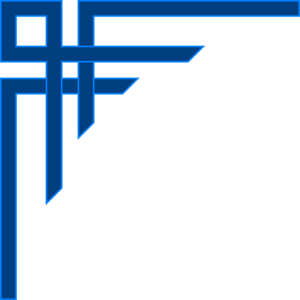 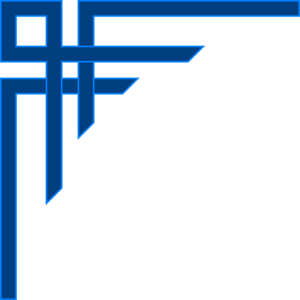 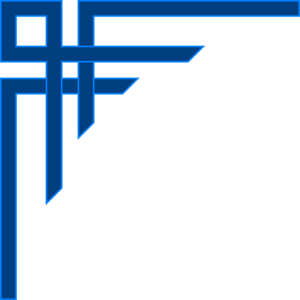 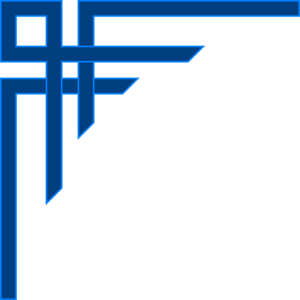 Questions to Consider



1. How can these democratic ideals of electoral integrity be achieved or prevented in a
new technological environment?

2. What new strategies or tactics are available to actors?

3. What responses and changes in laws, practices, and agreements may be necessary to respond to this
new environment?
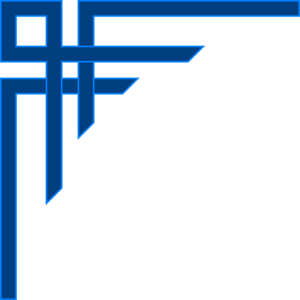 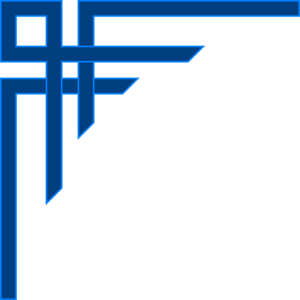 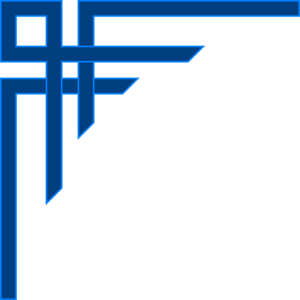 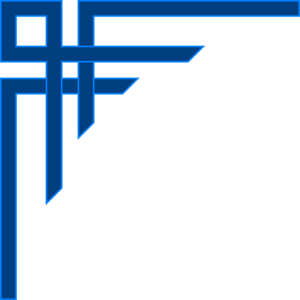 Recommended Readings & Bibliography


“(PDF) Cyber Elections in the Digital Age: Threats and Opportunities of Technology for Electoral Integrity.” ResearchGate, 
https://www.researchgate.net/publication/341062434_Cyber_Elections_in_the_Digital_Age_Threats_and_Opportunities_of_Technology_for_Electoral_Integrity 
 
Ann, Holly, and Toby James. Cyber Elections in the Digital Age: Threats and Opportunities of Technology for    Electoral Integrity 1. 
https://ueaeprints.uea.ac.uk/id/eprint/74661/1/Introduction_Accepted_version.pdf 

https://dppa.un.org/en/elections 
‌
.
‌
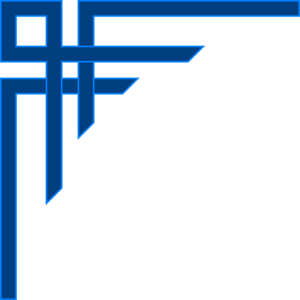 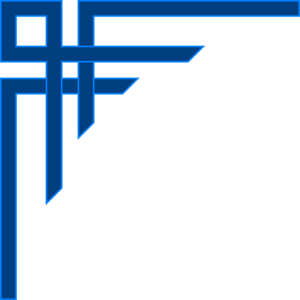